“Computers will not replace teachers. However, teachers who use computers will replace those who don’t”Ray Clifford, Defense Language Institute
[Speaker Notes: Ray Clifford]
What is “Educational Technology”?
Educational technology is a combination of the processes and tools involved in addressing educational needs and problems, with an emphasis on applying the most current tools: computers and their related technologies
The evolution of computers
A short  Computer  Story
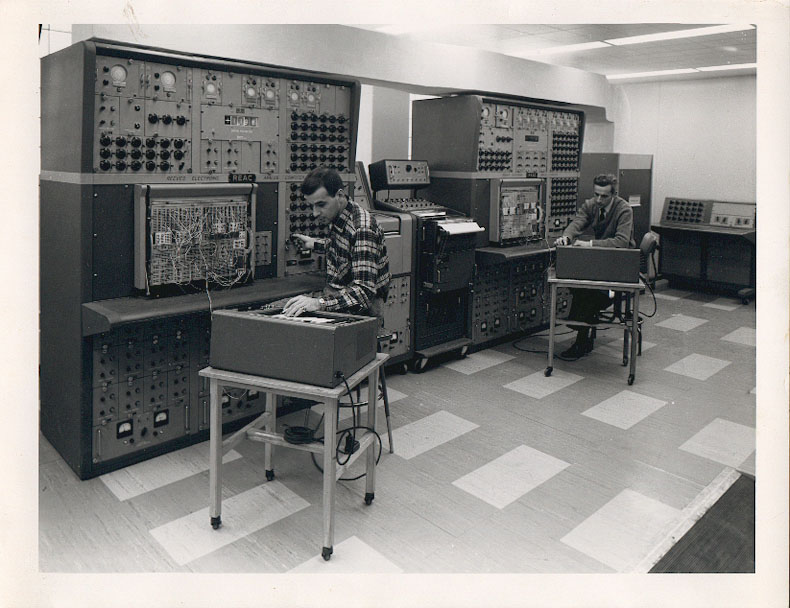 An analogue computer 
1960
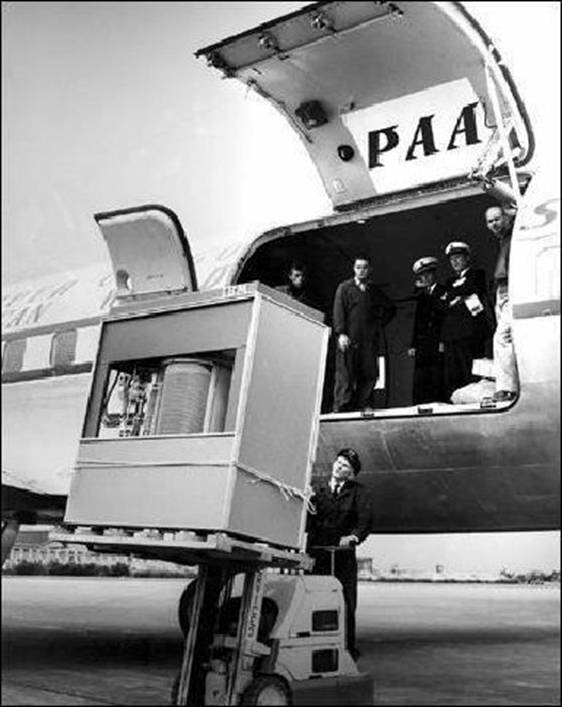 5MB Hard Disk
1956
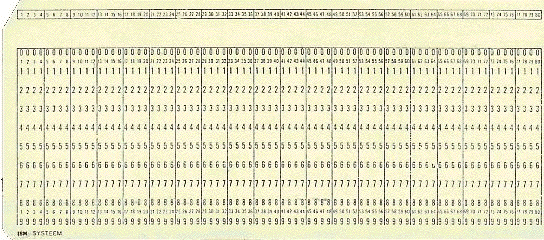 A Punch card
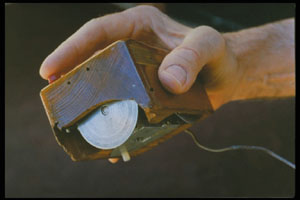 The first computer mouse underside view held by inventor Douglas Engelbart
Early Days of CALL
CALL was influenced by Skinner’s “programmed learning” 
CALL revolves around presenting and testing forms
[Speaker Notes: CALL has always been influenced by TEFL and Computer Technology. CALL was influenced by Skinner’s “programmed learning”  (breaks learning up into its components, which are described as observable behaviors- breaking up syllabuses into forms, functions, rules etc. This leads to ‘synthetic syllabi’ – accumulating parts of the language - STILL USED in the VAST majority of classrooms]
Early Days of CALL
[Speaker Notes: Early Days of CALL Pictures of photofit]
Parallel Evolution of Technology and CALL
Mainframe technology
PC technology
Multimedia networked computer technology
1960s -70s
‘Behaviouristic CALL’

‘Communicative CALL’ 

‘Integrative CALL’(task-based, project-based and content-based integrated into the curriculum)
1970s - 90s
1990s -
Warschauer, M., & Healey, D. (1998). Computers and language learning: An overview. Language Teaching, 31, 57-71
[Speaker Notes: Warschauer & Healey (1998) saw a parallel evolution between computer technology and CALL approaches. They associate the earliest ‘behaviouristic CALL’ with the mainframe technology, the ‘communicative CALL’ with the PC technology and the latest ‘integrative CALL’ with the multimedia networked computer technology]
Approaches to CALL
Bax, S. (2003). CALL–Past, present and future. System, 31, 13-28
The Evolution of CALL
Educational Software can be…
Authorable or Non-authorable
CALL can be employed…
in Synchronous or Asynchronous mode
New/Digital literacies
computer literacy (comfort and fluency in keyboarding and using computers) 
information literacy (the ability to find and critically evaluate online information) 
multimedia literacy (the ability to produce and interpret complex documents comprising texts, images, and sounds) 
computer-mediated communication literacy (knowledge of the pragmatics of individual and group online interaction)
New Literacies
Multimodality in communication services
Read/Write web (Web 2.0)
Encyclopaedia Britannica  Britannica online  Wikipedia
Publication vs. Participation
Digital natives vs. digital immigrants
Two different perspectives
“English is not an end in itself, but just a tool for being able to make use of information technology” 
“Both English and information technology are tools to allow individuals to participate fully in society”
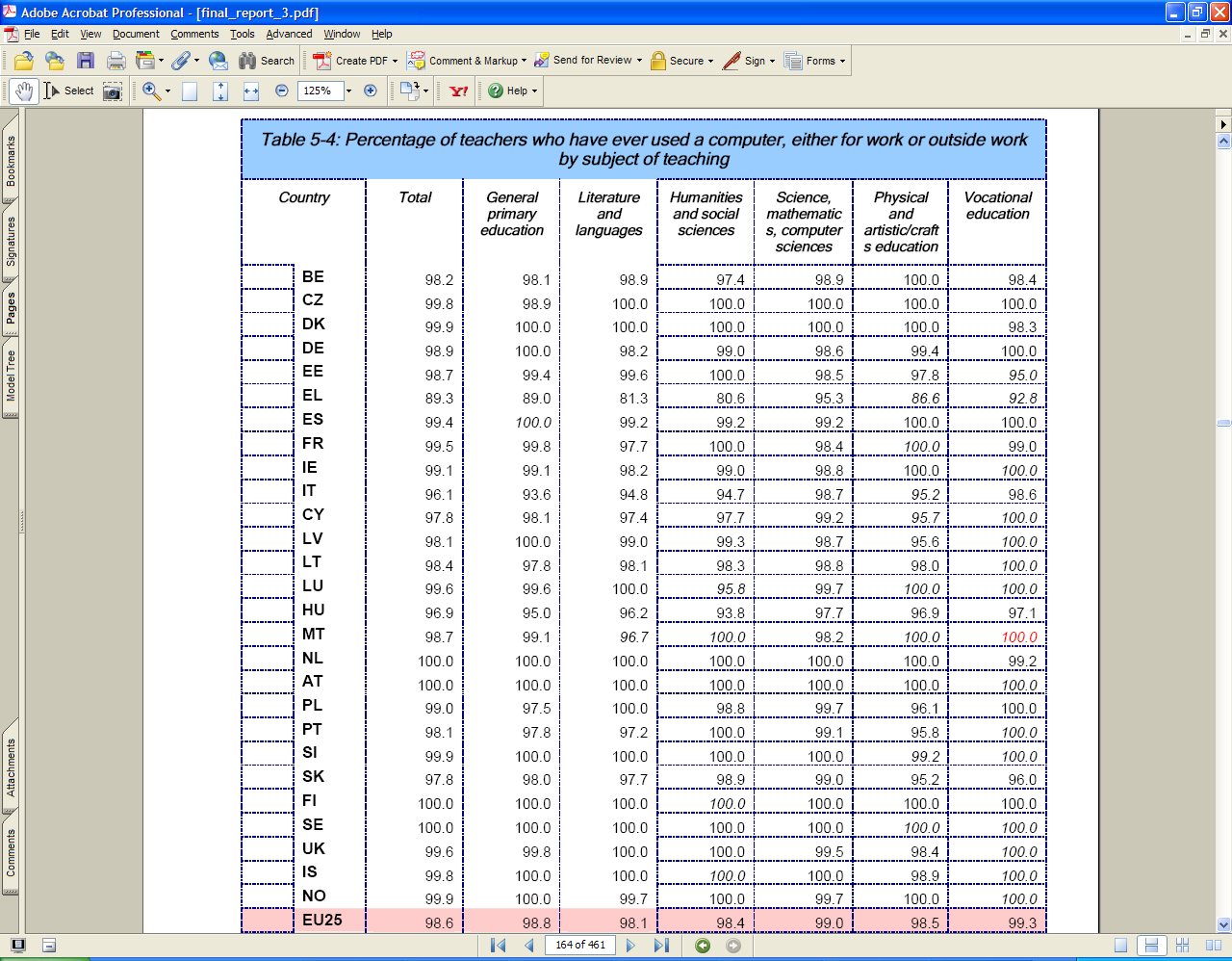 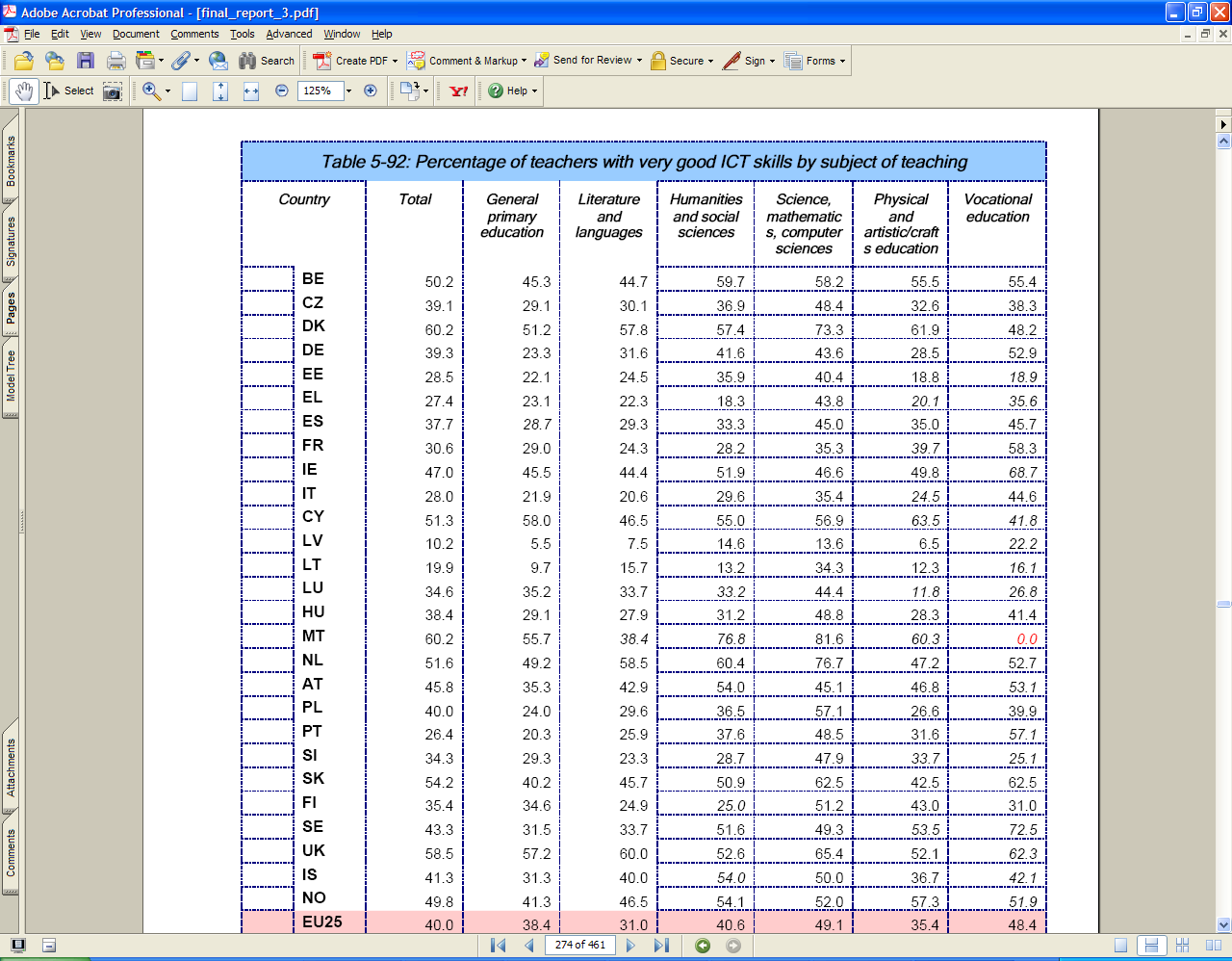 What else can I do with the Internet?
Example Activities
Trivia Quiz(level: Lower-Intermediate)Source: The Internet and the Language Classroom, Gavin Dudeney, CUP 2000
Sites needed:
 www.google.com, www.yahoo.com, www.ask.com 
Materials:
A sheet with a trivia quiz 
(maybe two or three different quizzes for different groups)
Trivia Quiz
What’s the name of the President of the US?
Who invented the aspirin?
How many players are there in a baseball team?
What’s the capital of Australia?
What’s the weather like in Paris today?
How many albums has Britney Spears recorded?
What product is Jamaica famous for?
Which film won the Oscar for Best Picture in 1996?
Who was the first person in space?
Who wrote One Hundred Years of Solitude?
Trivia QuizLesson Plan
Introduce Search Engines
In groups let students finish the trivia quiz (maybe in limited time as a competition for extra motivation)
Let students prepare a trivia quiz themselves (and practise question forms)
Blogs
Weblogs
Blogs (Weblogs)
Easy to setup
Easy to update
Interactive 
Multiple authors allowed
The above lead to…
Flexible aims
Content and purpose modification
www.blogger.com/start
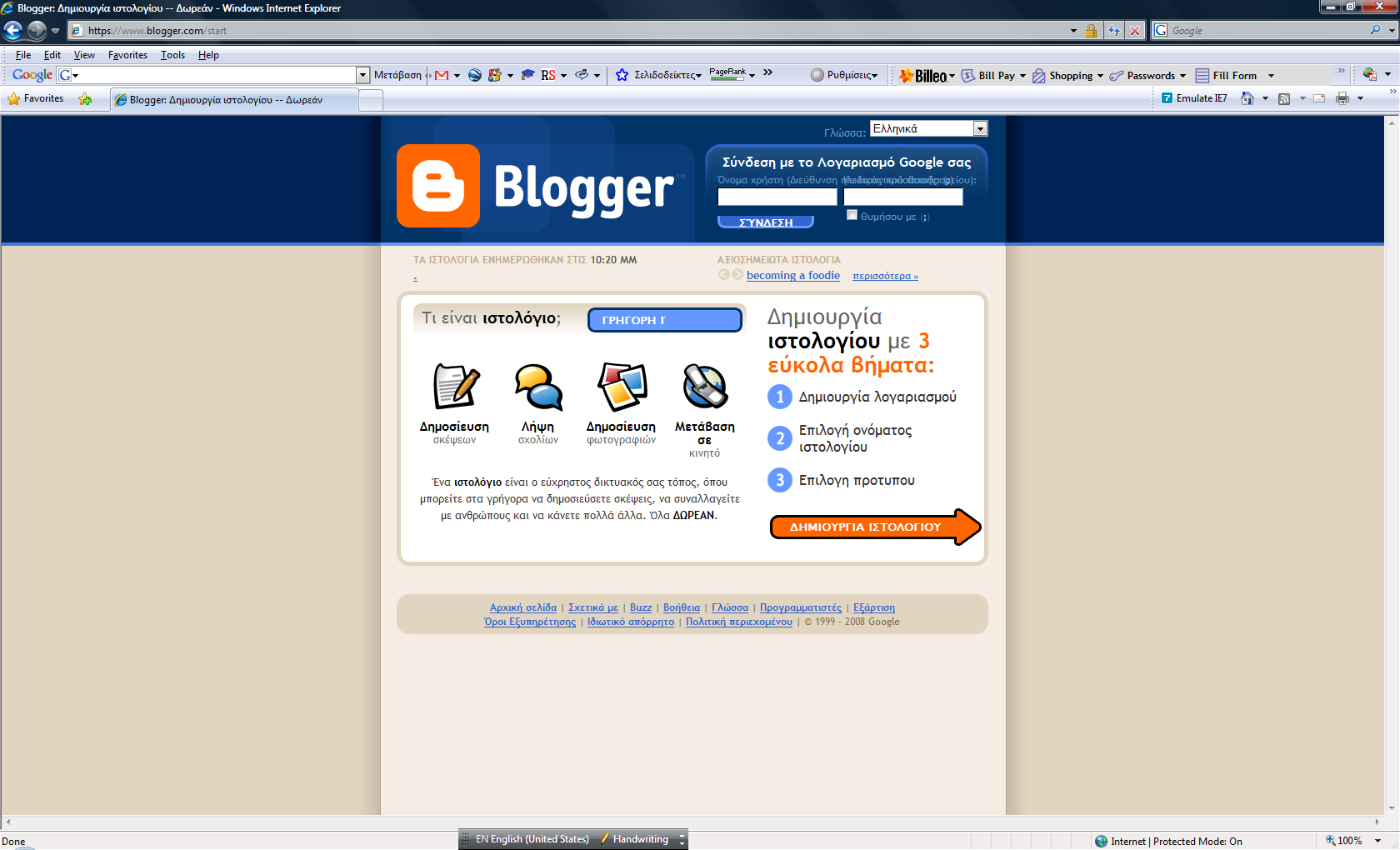 Blogs - Applications
Class portal (online filing cabinet, publishing projects, store materials)
E-Portfolio
Collaborative Space
A New Writing Genre: “Connective writing” 
Posting Assignments
Journaling (“This is what I did today”)
Links with descriptive annotation(teach students how to describe websites and ask them to find interesting sites of information)
Links with analysis of content
Flickr
Flickr.com
Publishing photos
Annotating published photos
Inviting visitors to add comments
Setting up groups of students to publish photos on a given topic
Flickr in class
Real life use of photos to communicate with people 
Publishing a photo requires some writing on the part of the author
Title, short desciprtion
Key words (to help visitors find the photo and comment on it)
Comments on the photos
www.flickr.com/photos/27803538@N05/2595183772
Webquests
Parts of a Webquest
introduction 
task (the problem)
resources 
Process (activities and research tasks)
guidance 
conclusion
Wallwisher
http://www.freetech4teachers.com/